Nemoci GIT IINemoci tenkého a tlustého střeva
Choroby tenkého střeva
anatomicko – fyziologicky – místo vstřebávání živin (cukry, tuky, aminokyseliny, Ca, Fe, žlučové kyseliny, vit. B12)
způsoby vstřebávání – aktivní transport, pasivní difúze, facilitovaná difúze, pinocytóza
motilita tenkého střeva – peristaltická vlna
lymfatický aparát – střevní plaky – obdoba bursy Fabricii – B-lymfocyty, vliv IgA na funkci a odolnost střevní sliznice
2
Klinika interní, geriatrie a praktického lékařství Fakultní nemocnice Brno a Lékařské fakulty Masarykovy univerzity
Malabsorpční syndrom
porucha trávení (maldigesce) nebo vstřebávání (malabsorpce), vzniká sekundární porucha výživy
klinický obraz - slabost, úbytek hmotnosti, karenční syndromy, chronický průjem
diagnostika  
laboratorně – anémie, sideropenie, hypalbuminemie, hypoproteinemie
toleranční testy – glykemická křivka, hladina vit. B12, křivka železa
enteroklýza, biopsie sliznice tenkého střeva
3
Klinika interní, geriatrie a praktického lékařství Fakultní nemocnice Brno a Lékařské fakulty Masarykovy univerzity
Malabsorpční syndrom
intraluminální příčiny (cholestáza, exokrinní funkce pankreatu, žaludeční hypersekrece)
enterocytární příčiny (polékové, infekce, AI, celiakie, Whippleova choroba)
postenterocytární fáze (m. Crohn, amyloidóza,T-lymfom, střevní TBC)
komplexní příčiny (syndrom bakteriálního přerůstání, syndrom krátkého střeva, endokrinopatie)
4
Klinika interní, geriatrie a praktického lékařství Fakultní nemocnice Brno a Lékařské fakulty Masarykovy univerzity
Malabsorpční syndrom - léčba
dieta, omezení až vyloučení kritických složek – gliadin, mléko
chemicky definovaná strava – enterální podání
parenterální výživa
substituce vitaminů
enzymatické preparáty
5
Klinika interní, geriatrie a praktického lékařství Fakultní nemocnice Brno a Lékařské fakulty Masarykovy univerzity
Deficit laktázy
neschopnost trávit mléčný cukr – laktózu
vznik v kterémkoli věku – po viróze?
příznaky – po požití syrového mléka křeče, nadýmání, průjem
postupně rozvoj karenčních příznaků
při nesnášenlivosti všech mléčných výrobků nutno dohrazovat Ca
6
Klinika interní, geriatrie a praktického lékařství Fakultní nemocnice Brno a Lékařské fakulty Masarykovy univerzity
Další choroby tenkého střeva
nádory – karcinoid, velmi vzácné
akutní ischemie – infarzace – z důvodu embolie, trombózy, chronické venostázy – stavy předchozí : fi síní, srdeční selhání, hypoxie, hypotenze, abdominální angina
vaskulitida – bolesti v břiše, poruchy pasáže až infarzace, nebezpečí detrakčního syndromu
lymfadenitis mesenterialis – může napodobit appendicitidu, léčba ATB
7
Klinika interní, geriatrie a praktického lékařství Fakultní nemocnice Brno a Lékařské fakulty Masarykovy univerzity
Choroby tlustého střeva
dráždivý tračník
obstipace
divertikulóza
ileus
průjem
kolitida
tumory
8
Klinika interní, geriatrie a praktického lékařství Fakultní nemocnice Brno a Lékařské fakulty Masarykovy univerzity
Dráždivý tračník – colon irritabile I
regulační porucha motility tlustého střeva, segmentární spasmy, hypo- a hypermotilita různých úseků
vznik podporuje málozbytková strava, abusus laxativ, antacida, codein
příznaky - ranní debakly, postprandiální průjem, funkční průjem, bolestivé pocity v břiše, zácpa, nadýmání, intenzita závisí i na psychické zátěži
9
Klinika interní, geriatrie a praktického lékařství Fakultní nemocnice Brno a Lékařské fakulty Masarykovy univerzity
Dráždivý tračník – colon irritabile II
diagnostika – většinou jasná již z anamnézy (opakované ranní stolice, závislost na psychickém zatížení), nutno vyloučit všechny organické příčiny
režim, dieta, spasmolytika, anxiolytika, krycí směs, někdy deriváty ASA
10
Klinika interní, geriatrie a praktického lékařství Fakultní nemocnice Brno a Lékařské fakulty Masarykovy univerzity
Zácpa, obstipace
jako příznak 
mechanická – Tu, stenózy, hernie 
endokrinní a metabolická – hypotyreóza, dehydratace, hypokalémie
neurogenní – aganglioza, míšní léze, SM, Parkinsonova choroba
medikamentózní – antacida, anticholinergika, hypotenziva, opiáty, antidepresiva
bolestivé řitní afekce, reflexně podmíněná
11
Klinika interní, geriatrie a praktického lékařství Fakultní nemocnice Brno a Lékařské fakulty Masarykovy univerzity
Zácpa jako nemoc
útlum defekačního reflexu - časové poměry, kvalita WC, vynechání snídaně, směny, sedavá práce
příznaky - zpočátku nenápadné - plnost, bolesti hlavy, při abusu laxativ irritace střeva, spasticita - paradoxní zhoršení zácpy
diagnostika - anamnesticky, nutno vyloučit další možné příčiny (Tu, hypotyreóza, hypokalémie) CAVE změna charakteru stolice!
12
Klinika interní, geriatrie a praktického lékařství Fakultní nemocnice Brno a Lékařské fakulty Masarykovy univerzity
Zácpa - léčba
obnovení defekačního reflexu - ráno po probuzení vypít 200-300 ml vlažné vody, poté toaleta, snídaně, čípek a po 15 minutách se pokoušet o vyprázdnění - využití gastrokolického reflexu
dostatek tekutin
režim, dostatek pohybu
masáže břicha
laktulóza - jediné povolené laxans
domnělá zácpa - představa o nutnosti každodenního vyprázdnění
13
Klinika interní, geriatrie a praktického lékařství Fakultní nemocnice Brno a Lékařské fakulty Masarykovy univerzity
Divertikulóza tračníku
výchlipky sliznice štěrbinami ve svalové vrstvě - nepravé divertikly
vznik - usilovnou peristaltikou při máloobjemové stolici
příznaky - asymptomaticky, divertikulitida, krvácení
diagnostika - endoskopicky, irrigo, nutno pravidelně kontrolovat – vyšší riziko vzniku Ca!!
léčba - složení stravy, spasmolytika, při opakovaných krváceních chirurgicky
14
Klinika interní, geriatrie a praktického lékařství Fakultní nemocnice Brno a Lékařské fakulty Masarykovy univerzity
Divertikulóza
15
Klinika interní, geriatrie a praktického lékařství Fakultní nemocnice Brno a Lékařské fakulty Masarykovy univerzity
Ileus - střevní nepůchodnost
mechanický
 - strangulační (hernie, volvulus, invaginace)
 - obturační (intraluminální, intra-  extramurální)
neurogenní 
- paralytický - toxický, reflexní, metabolický                               
cévní - trombóza, embolie mesenterických tepen
smíšený - peritonitida
16
Klinika interní, geriatrie a praktického lékařství Fakultní nemocnice Brno a Lékařské fakulty Masarykovy univerzity
Ileus II
průběh - sekrety stagnují, vytváří se „třetí prostor“, vede k metabolickému rozvratu, šoku
příznaky - bolest, zvracení, zástava plynů a stolice, dehydratace, hypovolemický šok, u vysoko uloženého - zvracení žaludečního obsahu se žlučí, u nízko uloženého - „miserere“
fyzikální vyšetření - vzedmuté břicho, bubínkový poklep difuzně, usilovná peristaltika a ztužování kliček u obstrukčního, „hrobové“ ticho u paralytického
17
Klinika interní, geriatrie a praktického lékařství Fakultní nemocnice Brno a Lékařské fakulty Masarykovy univerzity
Ileus III
diagnostika 
nativní RTG břicha vodorovným paprskem - hladinky
laboratorně - leukocytóza, ionty, acidobazická rovnováha
diferenciální dg - biliární, renální kolika, pankreatitida, extrauterinní gravidita, pseudoperitonitida diabetická
léčba 
paralytický - úprava vnitřního prostředí, nasogatrická sonda, syntostigmin
mechanické a cévní - chirurgicky
18
Klinika interní, geriatrie a praktického lékařství Fakultní nemocnice Brno a Lékařské fakulty Masarykovy univerzity
Průjem - diarrhoe I
zvýšení počtu stolic, zřídnutí konzistence
sekreční průjem -  aktivní vylučování vody do střevního lumen, neutichá při lačnění
osmotický průjem - obsah střeva je hyperosmolární a nasává tekutinu z tkání do střevního lumen, při lačnění ustává
kombinace
19
Klinika interní, geriatrie a praktického lékařství Fakultní nemocnice Brno a Lékařské fakulty Masarykovy univerzity
Průjem II
etiologie 
	enterotoxikózy 
	akutní infekční průjmy
	stavy napodobující akutní infekční průjmy
	subakutní
	chronické nebo recidivující průjmy
20
Klinika interní, geriatrie a praktického lékařství Fakultní nemocnice Brno a Lékařské fakulty Masarykovy univerzity
Průjem III
léčba úvodní - rehydratace, úprava vnitřního hospodářství, dieta - černý čaj, rýžový, mrkvový odvar, 3 dny staré housky, banán, marmeláda, šunka, máslo
léčba medikamentózní  
střevní desinficiencia (Endiaron, Ercefuryl)
zpomalení peristaltiky (Imodium)
21
Klinika interní, geriatrie a praktického lékařství Fakultní nemocnice Brno a Lékařské fakulty Masarykovy univerzity
Nejčastější původci střevních nákaz v ČR
22
Klinika interní, geriatrie a praktického lékařství Fakultní nemocnice Brno a Lékařské fakulty Masarykovy univerzity
Záněty tlustého střeva
primární - proktokolitida, colitis regionalis
sekundární - ischemická, postiradiační, při divertikulitidě
23
Klinika interní, geriatrie a praktického lékařství Fakultní nemocnice Brno a Lékařské fakulty Masarykovy univerzity
Ischemická kolitida
stenóza a. mesenterica sup. nebo inf., hranicí povodí je lineální flexura - zde nejčastěji poruchy prokrvení
embolie, trombóza - infarzace střeva, nekróza
inkompletní uzávěr - AS, snížení minutového srdečního výdeje
příznaky - bolesti obvykle v levém boku, průjem s příměsí, někdy jako NPB
diagnostika - endoskopie, Doppler, angiografie
léčba - chirurgická, ATB, normalizace cirkulace
24
Klinika interní, geriatrie a praktického lékařství Fakultní nemocnice Brno a Lékařské fakulty Masarykovy univerzity
Ischemická kolitida
25
Klinika interní, geriatrie a praktického lékařství Fakultní nemocnice Brno a Lékařské fakulty Masarykovy univerzity
Další záněty tračníku
Crohnova kolitida – IBD, projevy Crohnovy nemoci na tlustém střevě – vzácnější
ulcerózní kolitida – IBD
iradiační kolitida – akutní reakce na ozáření, může přejít do chronicity - tenesmy a průjmy i několik let po ukončení terapie, poruchy vstřebávání minerálů, živin
pseudomembranózní kolitida – obávaná komplikace  při léčbě ATB, ale i při celkově špatném stavu, vyvolává Clostridium difficile - léčba - Vancomycin p.o.
26
Klinika interní, geriatrie a praktického lékařství Fakultní nemocnice Brno a Lékařské fakulty Masarykovy univerzity
Nádory tlustého střeva
benigní - polypy - prominence sliznice do lumina (přisedlý, stopkatý)
histologicky - hyperplastické, adenom - působí obtíže - krvácení tenesmy, mohou maligně metastázovat
postup - opakované kontroly kolonoskopické, snesení polypů, histologická kontrola
Gardnerův syndrom, Peutz-Jeghersův syndrom - dědičná adenomatóza tračníku - 100% prekanceróza
27
Klinika interní, geriatrie a praktického lékařství Fakultní nemocnice Brno a Lékařské fakulty Masarykovy univerzity
Polyp tračníku
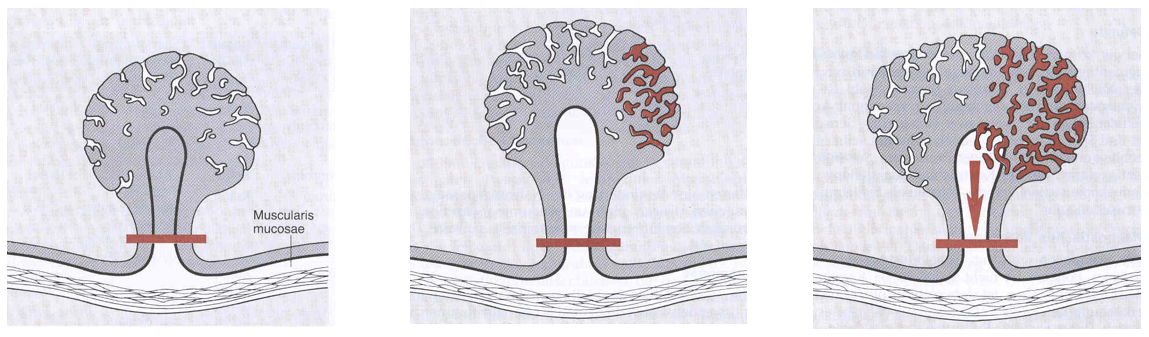 28
Klinika interní, geriatrie a praktického lékařství Fakultní nemocnice Brno a Lékařské fakulty Masarykovy univerzity
Kolorektální karcinom
nejčastější karcinom v našich zemích
60 – 70 % v rektosigmoideu
60 % rektálních palpovatelných prstem
etiologie - kancerogeny v potravě, čím upravenější strava, tím více Ca tračníku
příznaky - změna charakteru stolice!!!
vzestupný tračník - anemizace, okultní krvácení
sestupný tračník - subileózní stav, krvácení zřetelnější
29
Klinika interní, geriatrie a praktického lékařství Fakultní nemocnice Brno a Lékařské fakulty Masarykovy univerzity
Kolorektální Ca
lokalizace nádorů dle četnosti levý tračník – 64 %; 
rektum – 30 %;
sigmoideum – 26 %;
colon descendens – 8 %;
colon transverzum – 13 %;
colon ascendens – 9 %;
caecum – 14 %.
30
Klinika interní, geriatrie a praktického lékařství Fakultní nemocnice Brno a Lékařské fakulty Masarykovy univerzity
Kolorektální CA
31
Klinika interní, geriatrie a praktického lékařství Fakultní nemocnice Brno a Lékařské fakulty Masarykovy univerzity
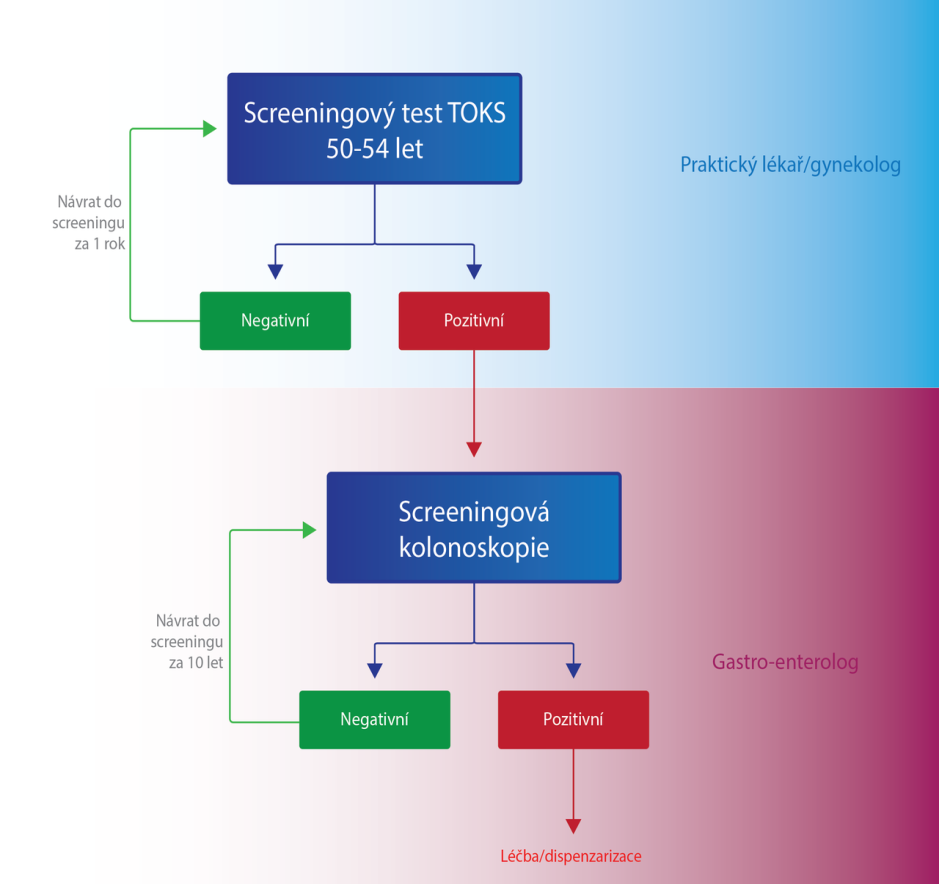 Kolorektální CA
32
Klinika interní, geriatrie a praktického lékařství Fakultní nemocnice Brno a Lékařské fakulty Masarykovy univerzity
Kolorektální CA
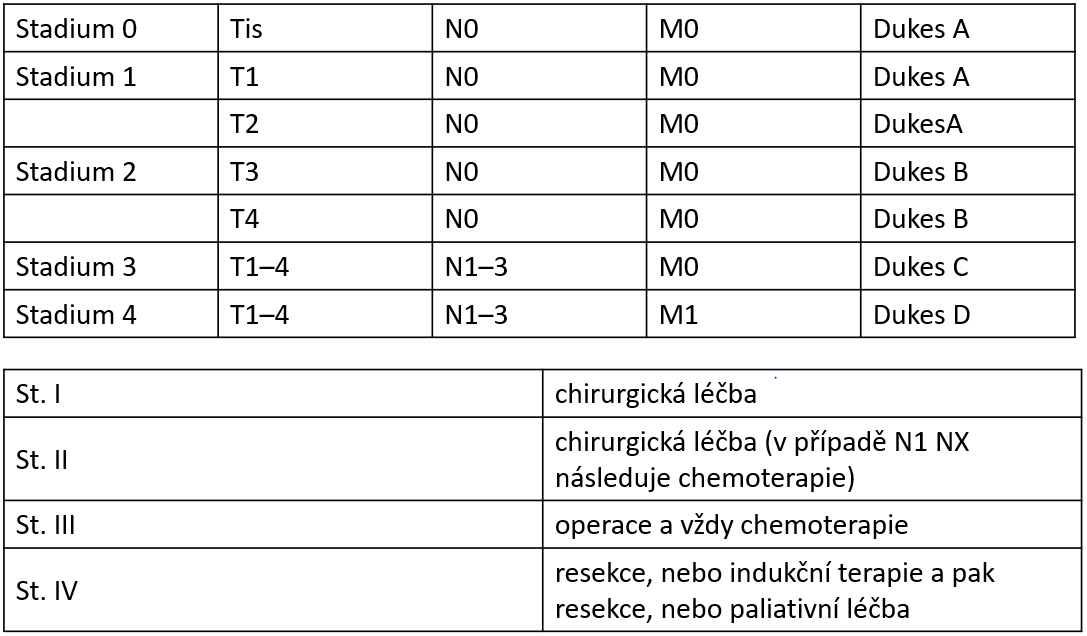 33
Klinika interní, geriatrie a praktického lékařství Fakultní nemocnice Brno a Lékařské fakulty Masarykovy univerzity
Hemoroidy
vnitřní - větévky arterie, proto krvácení častěji a více, může vést až k anemizaci, prolabují
vnější - rozšíření análních žil, krvácení řidčeji, více trombotizují nebo se zanítí
léčba - péče o řídkou stolici, omývání po stolici, masti, čípky, celková léčba venotoniky
34
Klinika interní, geriatrie a praktického lékařství Fakultní nemocnice Brno a Lékařské fakulty Masarykovy univerzity
Karcinoid
benigní, ale progredující nádor na tenkém střevě, ale i na mnoha jiných místech, produkuje serotonin - biogenní ami, pomalý průběh
příznaky - záchvatovité vzestupy TK s výsevem prchavého exantému na horní polovině těla
diagnostika - sběr moči na HIOK, CT angiografie, enteroklýza
léčba - chemoterapie, interferon, 5-FU, streptozocin
35
Klinika interní, geriatrie a praktického lékařství Fakultní nemocnice Brno a Lékařské fakulty Masarykovy univerzity
IBD
jedná se o chronická zánětlivá onemocnění trávicího traktu, která bývají provázena bohatými extraintestinálními příznaky.
obě choroby začínají v dětství nebo během dospívání a jejich etiologie je nejasná.
incidence a prevalence nespecifických střevních zánětů v posledních letech stoupá, 20-30 % pacientů jsou děti do 18 let.
36
Klinika interní, geriatrie a praktického lékařství Fakultní nemocnice Brno a Lékařské fakulty Masarykovy univerzity
M. Crohn
chronické zánětlivé onemocnění s granulomatózní reakcí postihující nejčastěji terminální úsek ilea
etiologie – genetické vlivy, autoimunitní vlivy 
postihuje segmenty střeva formou aftózních vředů, stenóz
často vznikají ileózní stavy, píštěle
nejčastěji operovaná část populace
37
Klinika interní, geriatrie a praktického lékařství Fakultní nemocnice Brno a Lékařské fakulty Masarykovy univerzity
M. Crohn
příznaky chronické – vleklý průjem, tendence k tvorbě píštělí, kloubní projevy, iridocyklitida, sakroileitida, erytema nodosum
příznaky akutní – bolest stálá nebo kolikovitá, teploty, subileózní stav, podoba s appendicitidou
diagnostika – laboratorně FW, anémie, sideropenie, RTG – enteroklýza, biopsie
léčba – desinfekce střeva, spasmolytika, sulfasalazin, kortikoidy, imunosuprese, zpomalení peristaltiky Imodium
38
Klinika interní, geriatrie a praktického lékařství Fakultní nemocnice Brno a Lékařské fakulty Masarykovy univerzity
IBD
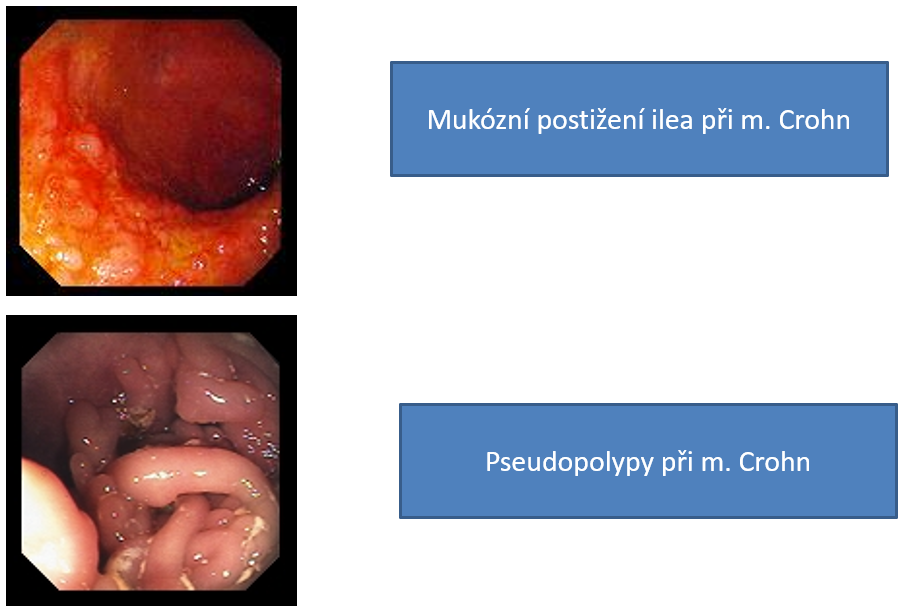 39
Klinika interní, geriatrie a praktického lékařství Fakultní nemocnice Brno a Lékařské fakulty Masarykovy univerzity
Ulcerózní kolitis
hemoragicko-hnisavý až ulcerózní zánět sliznice a submukózy konečníku a přilehlé části colon (proctocolitis, popř. celého colon – pancolitis, nikdy nejsou změny v tenkém střevě). 
20 % pacientů je diagnostikováno před dvacátým rokem života.
40
Klinika interní, geriatrie a praktického lékařství Fakultní nemocnice Brno a Lékařské fakulty Masarykovy univerzity
Ulcerózní kolitis
gastrointestinální příznaky: 
průjmy s krví; bolesti podbřišku v souvislosti s defekací; tenesmy (bolestivé nucení na stolici, po defekaci přetrvává pocit nucení).
podle lokalizace rozlišujeme dva základní syndromy:  
rektální syndrom – tenesmy (nutkavý pocit na stolici s defekací malého množství stolice nebo hlenu s krví); 
kolitický syndrom – křečovité bolesti břicha s vodnatými průjmy s příměsí krve a hlenu, ztráty albuminů.
extraintestinální manifestace: jsou podstatně méně časté než u Crohnovy choroby. Patří mezi ně: artralgie, erythema nodosum, pyoderma gangrenosum.
41
Klinika interní, geriatrie a praktického lékařství Fakultní nemocnice Brno a Lékařské fakulty Masarykovy univerzity
IBD
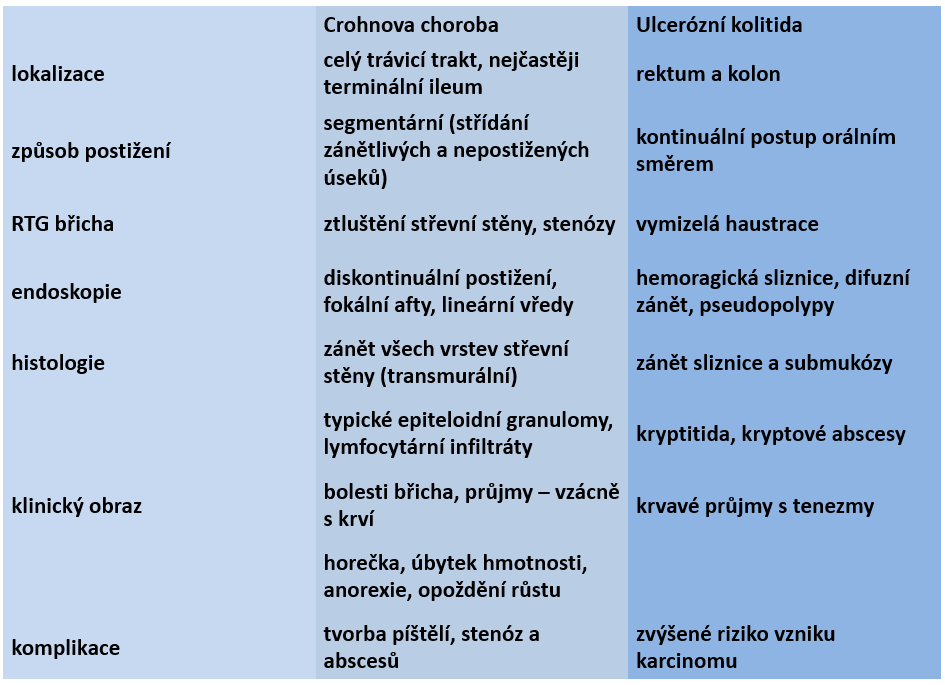 42
Klinika interní, geriatrie a praktického lékařství Fakultní nemocnice Brno a Lékařské fakulty Masarykovy univerzity
IBD
43
Klinika interní, geriatrie a praktického lékařství Fakultní nemocnice Brno a Lékařské fakulty Masarykovy univerzity
Děkuji za pozornost
44
Klinika interní, geriatrie a praktického lékařství Fakultní nemocnice Brno a Lékařské fakulty Masarykovy univerzity